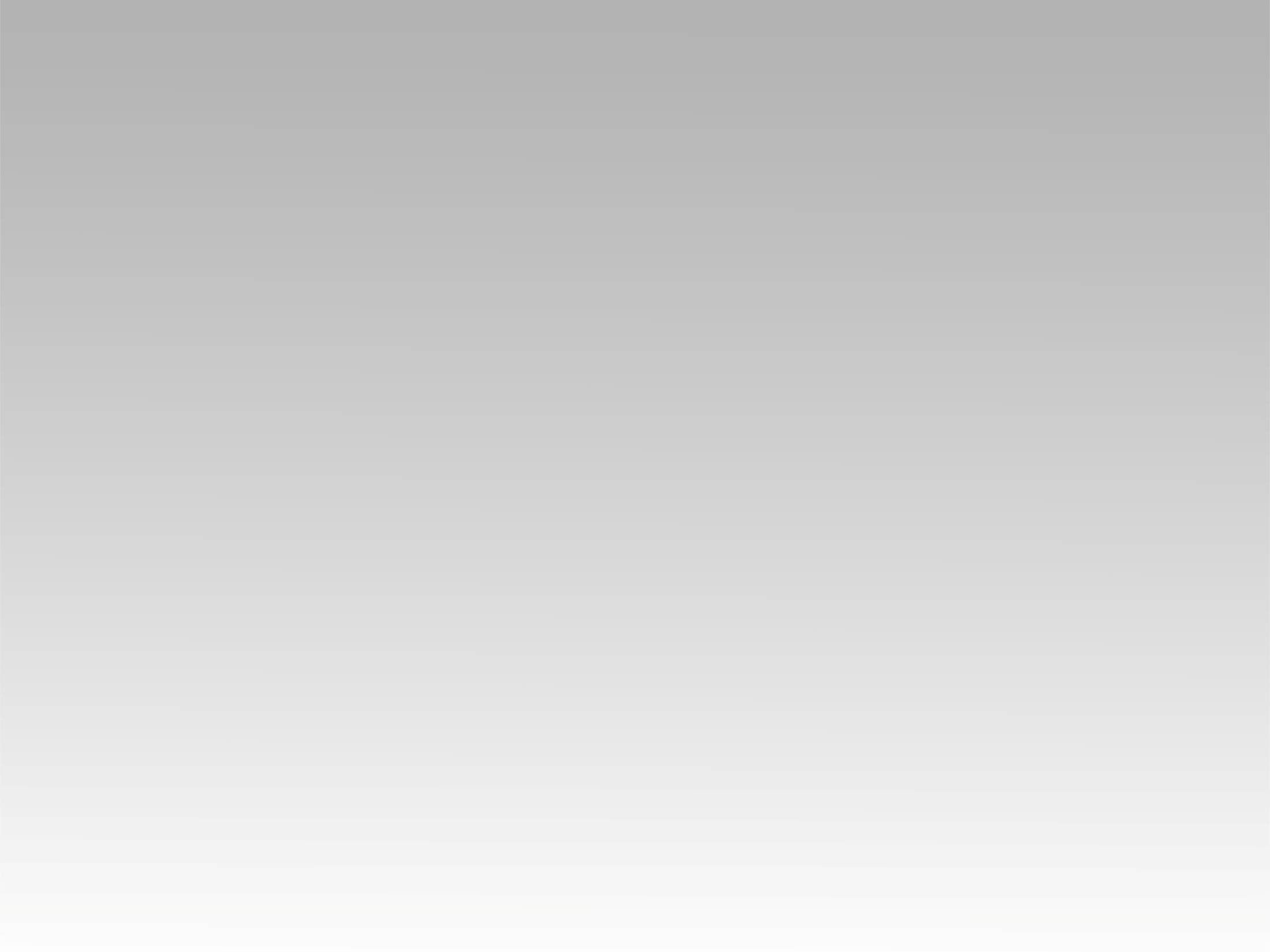 ترنيمة 
غفر خطايانا
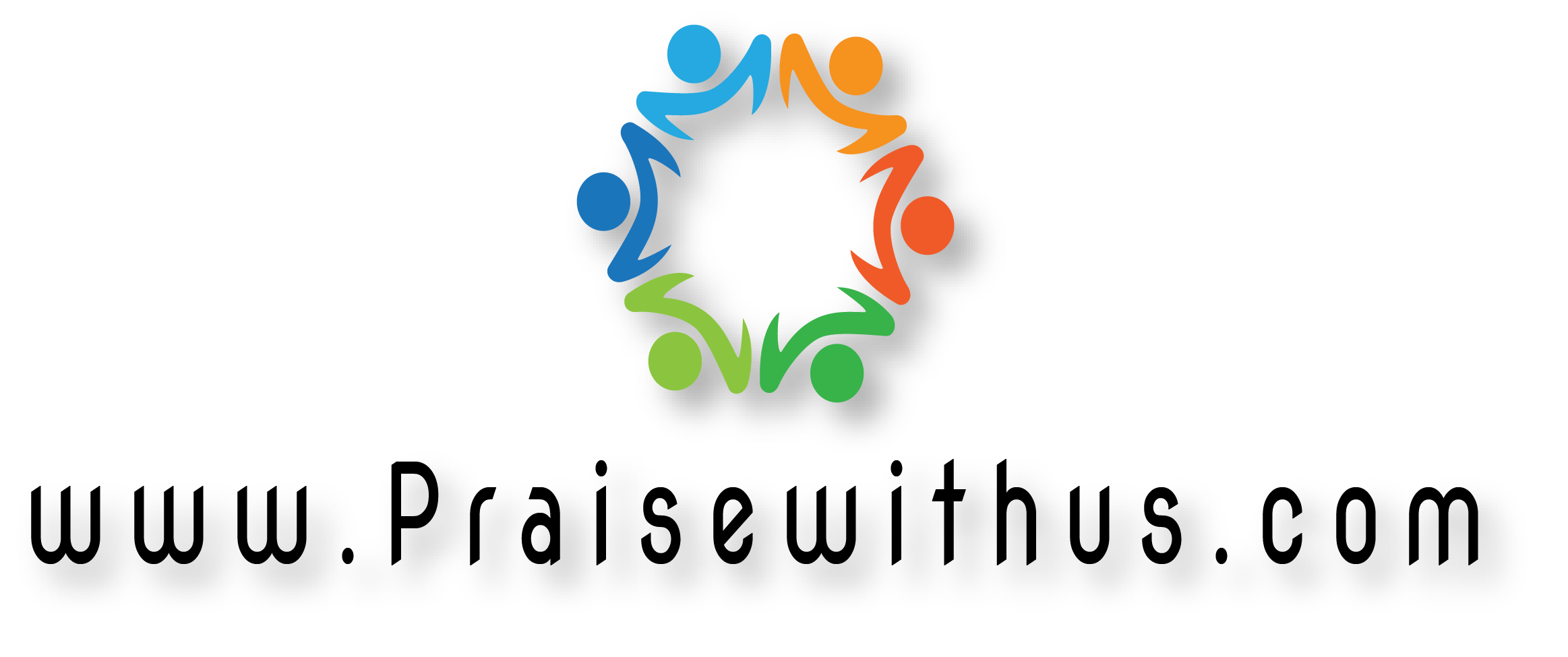 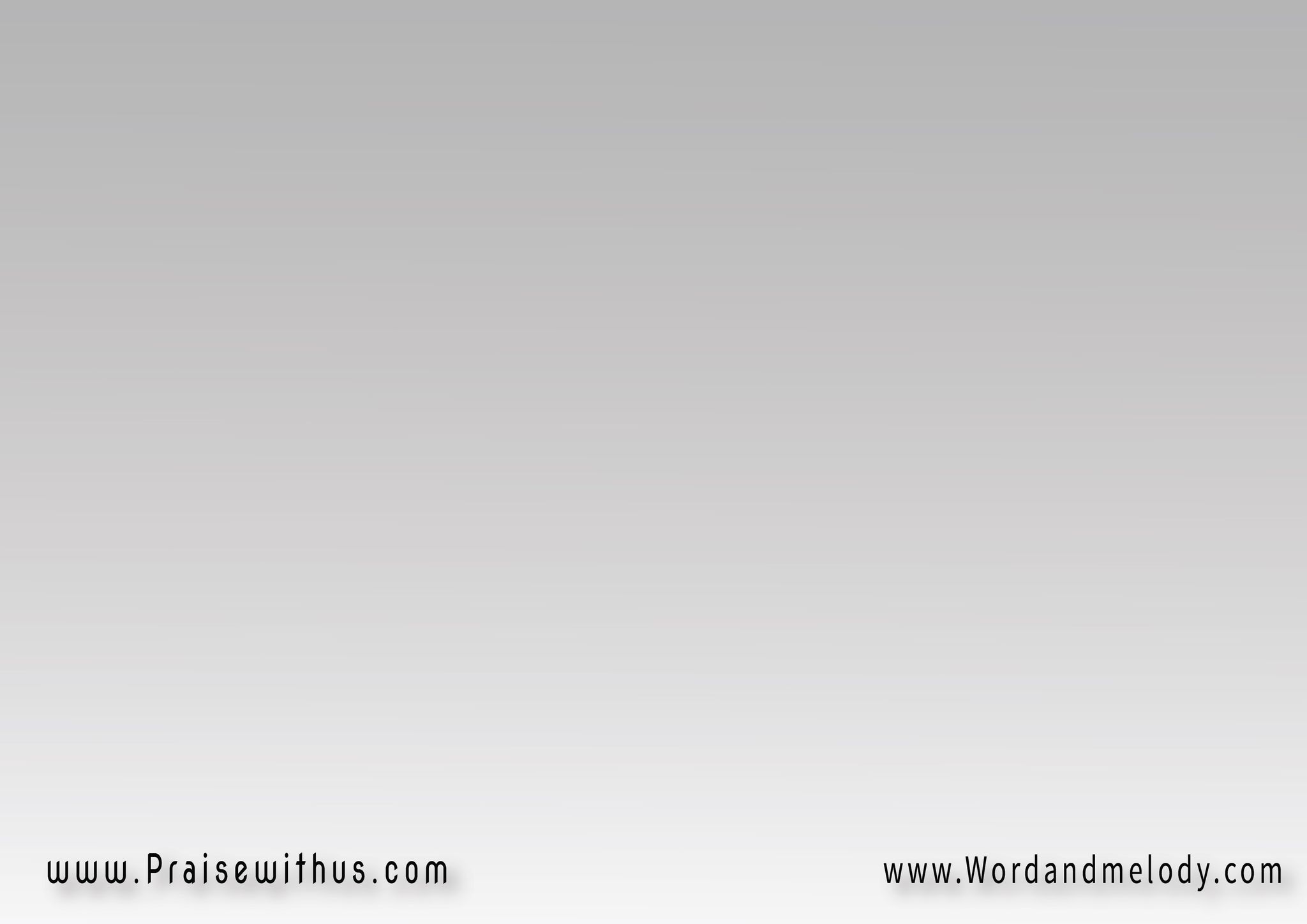 القرار :
 غفر خطايانا ومات وفداناوبروحه القدوس اتانا بالفرح ملانابالنعمة الغنية ومحبة إلهيةاجلسنا معاه في السما وكملوك دعانا
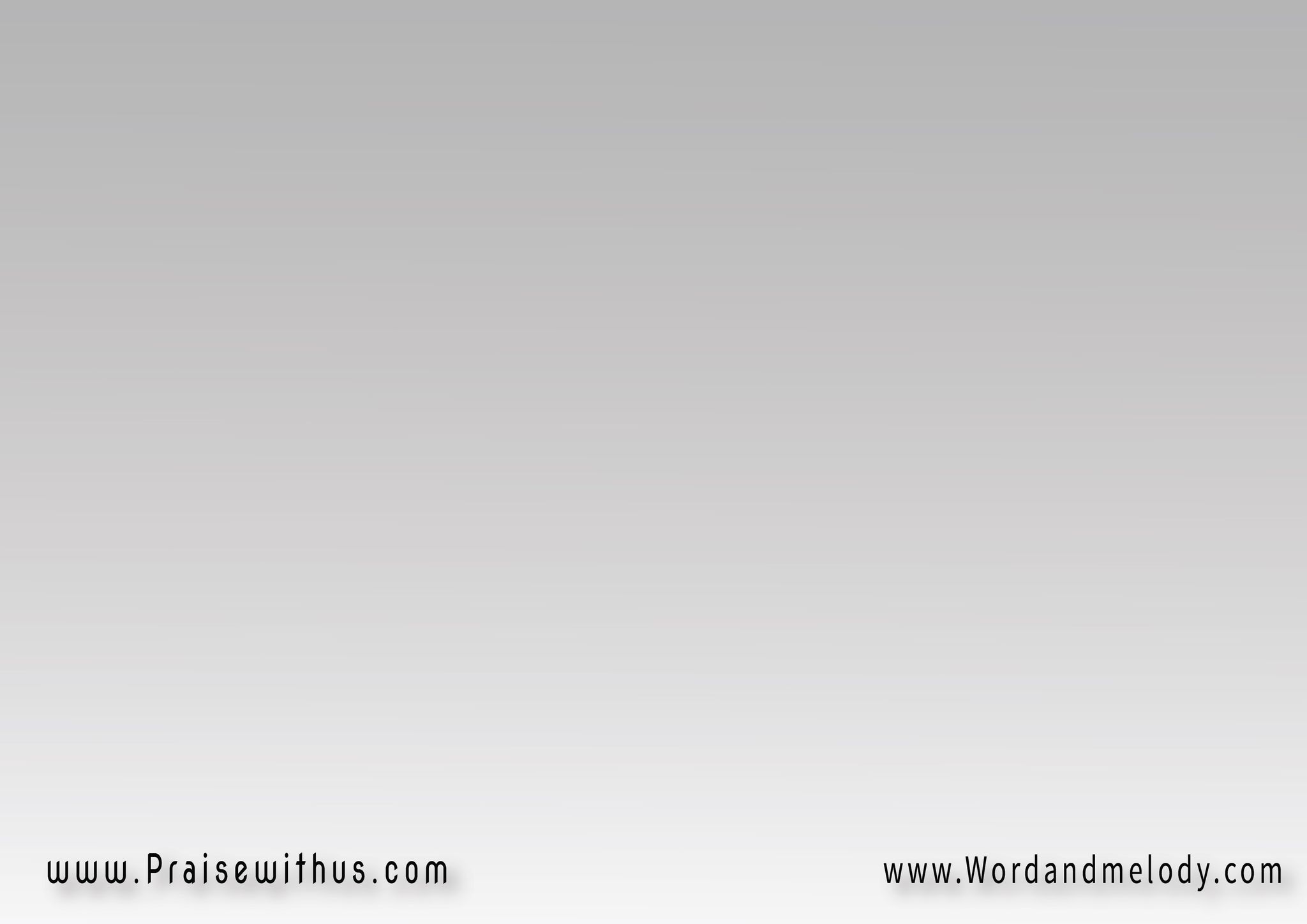 1- 
قالي انت ابني المحبوب مت علشانكطهرتك من الذنوب صار اسمي ضمانكغالب انت مش مغلوب وسفير للسما
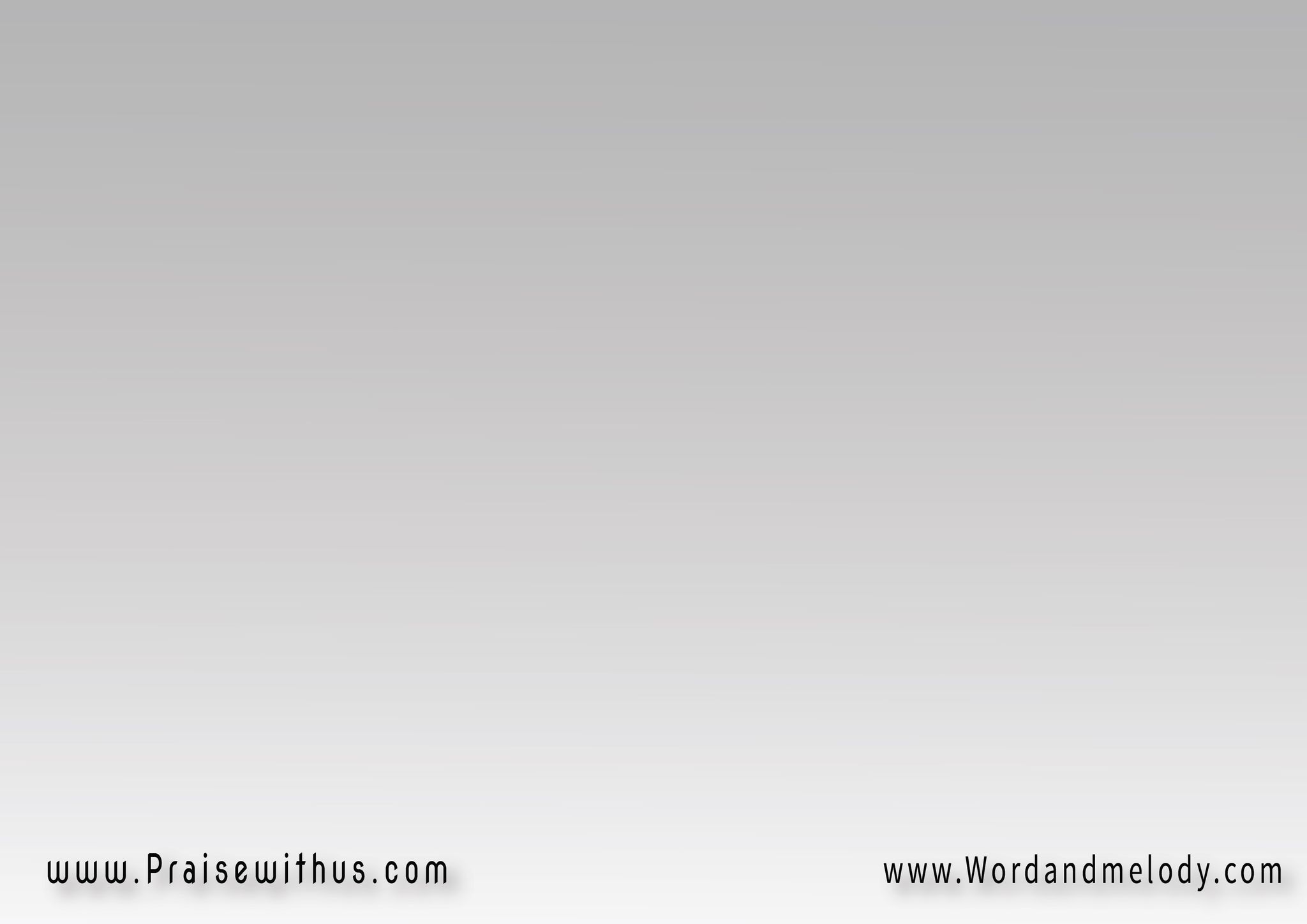 القرار :
 غفر خطايانا ومات وفداناوبروحه القدوس اتانا بالفرح ملانابالنعمة الغنية ومحبة إلهيةاجلسنا معاه في السما وكملوك دعانا
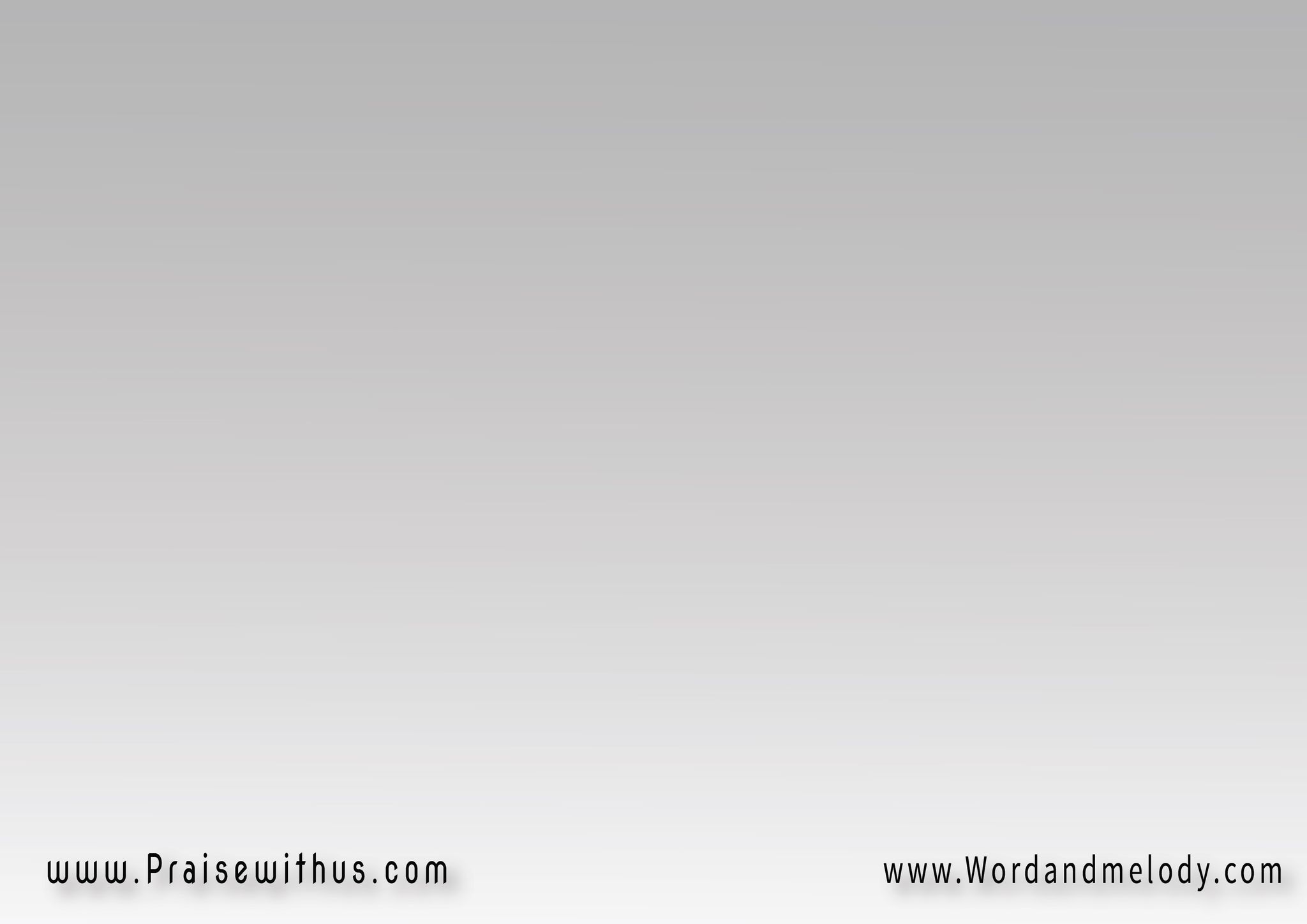 2- 
 كنت اعمي والآن ابصر ويسوع شفانيحررني من الخطية وببره كسانيحمل حزني ومرضي عني بالجلدات شفانا
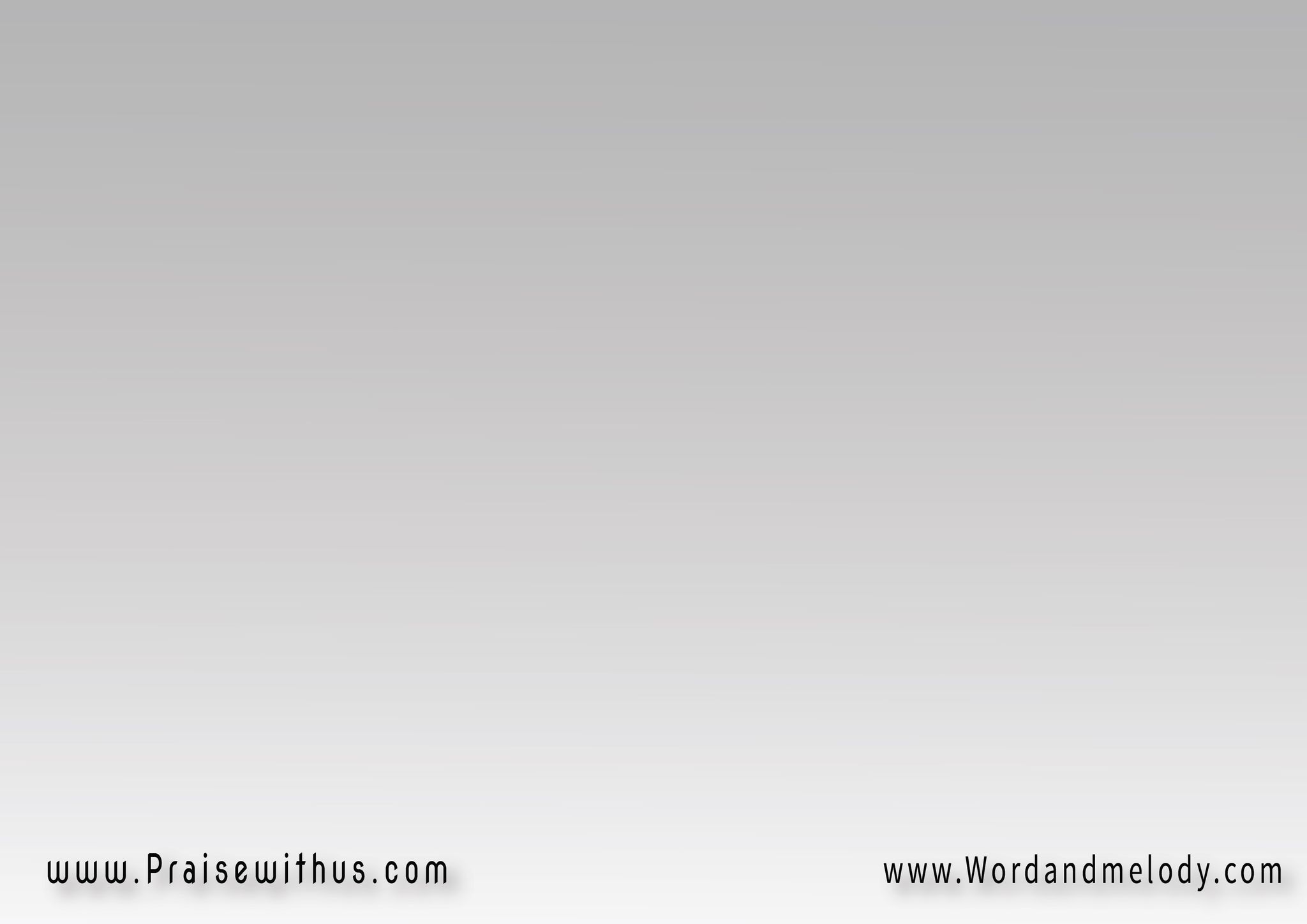 القرار :
 غفر خطايانا ومات وفداناوبروحه القدوس اتانا بالفرح ملانابالنعمة الغنية ومحبة إلهيةاجلسنا معاه في السما وكملوك دعانا
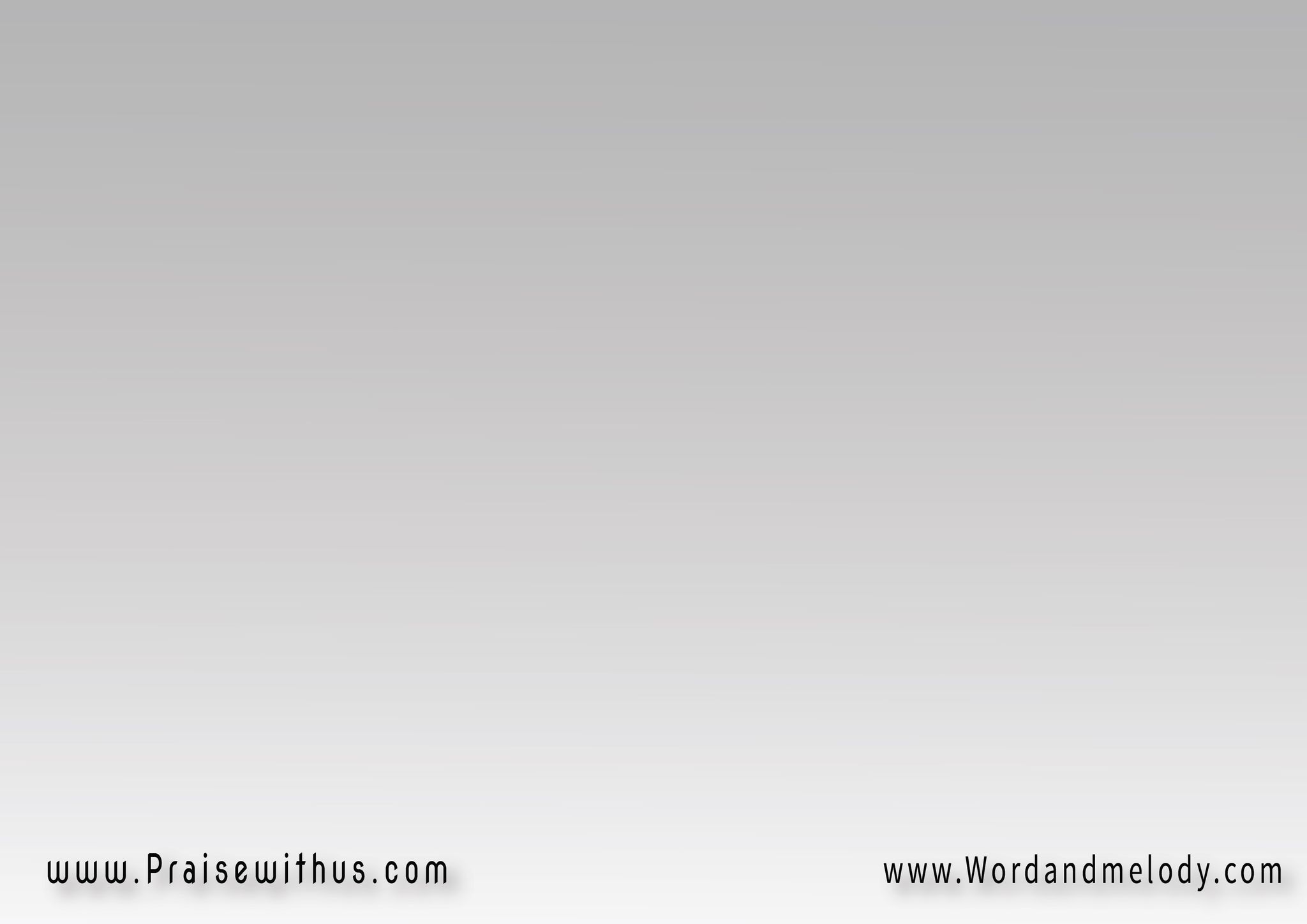 3- 
كسر كل قيود اثامي واحتمل عناديوكلل بالجود ايامي في قربي وبعادياسمه اعظم الأسامي عمانوئيل معانا
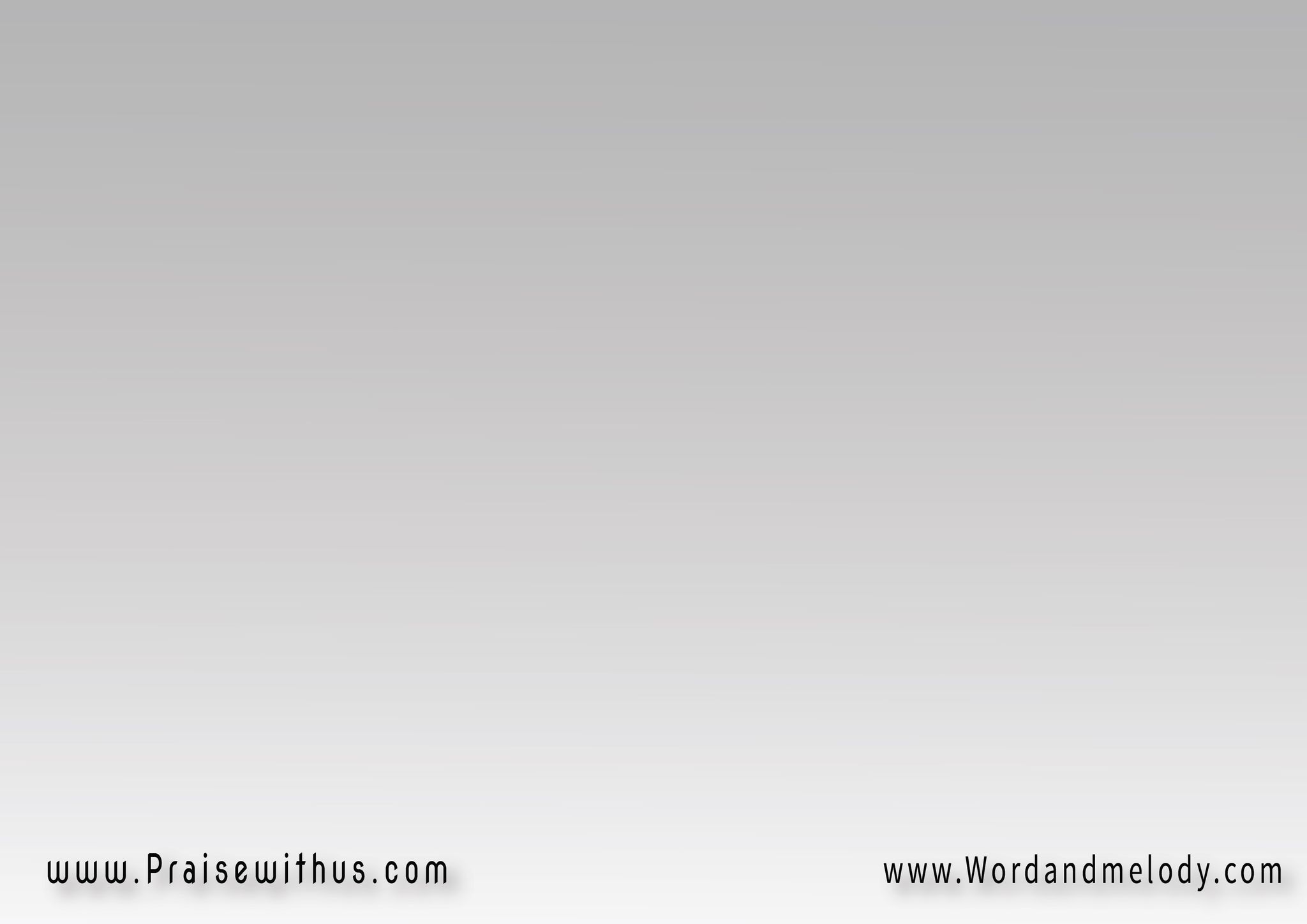 القرار :
 غفر خطايانا ومات وفداناوبروحه القدوس اتانا بالفرح ملانابالنعمة الغنية ومحبة إلهيةاجلسنا معاه في السما وكملوك دعانا
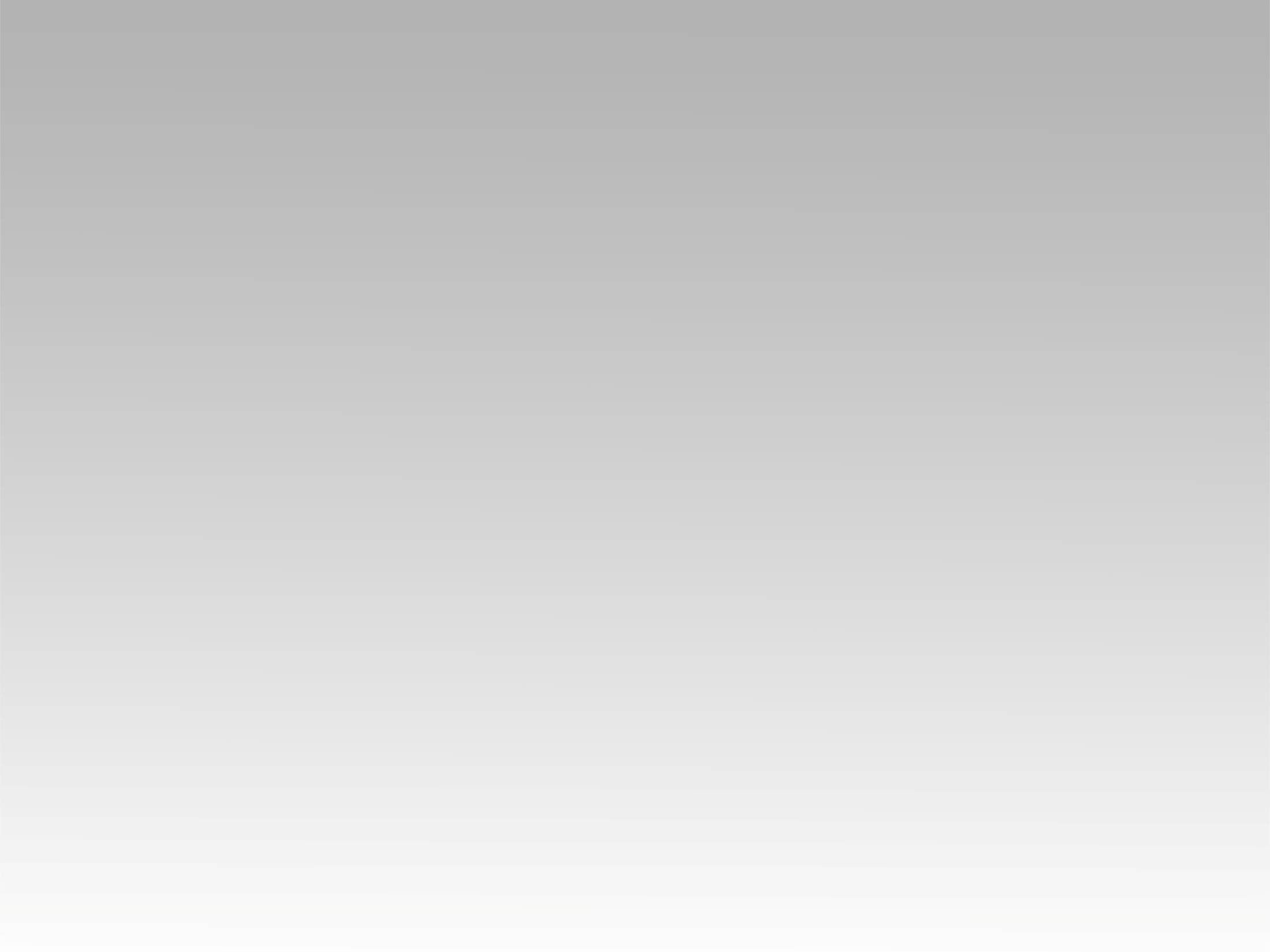 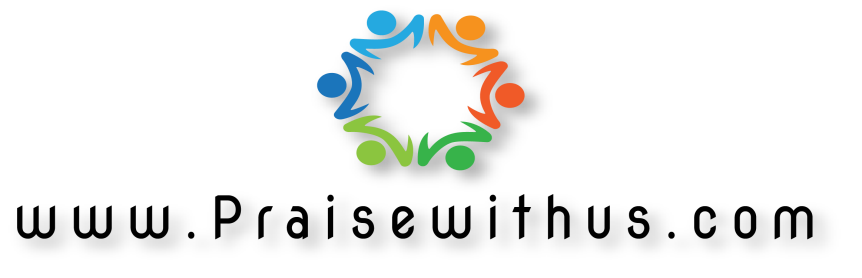